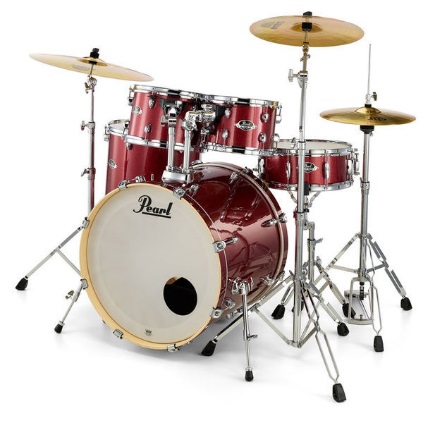 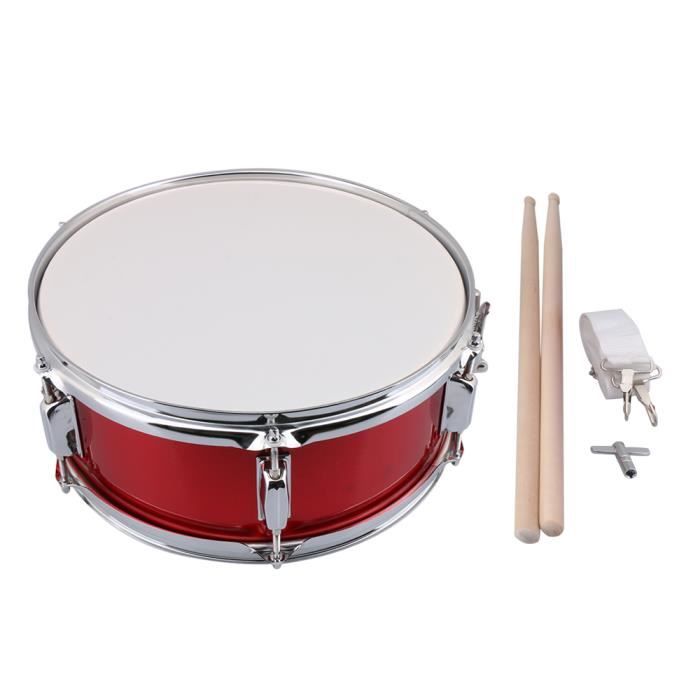 le vocabulaire des 
instruments de musique
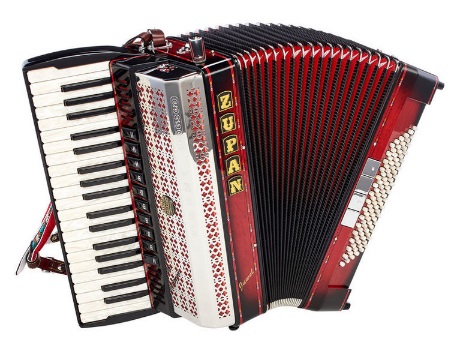 batterie
batterie

batterie
tambour
tambour

tambour
accordéon
accordéon
accordéon
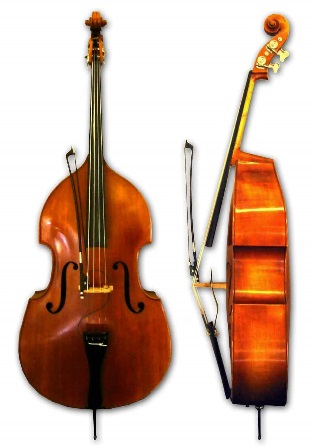 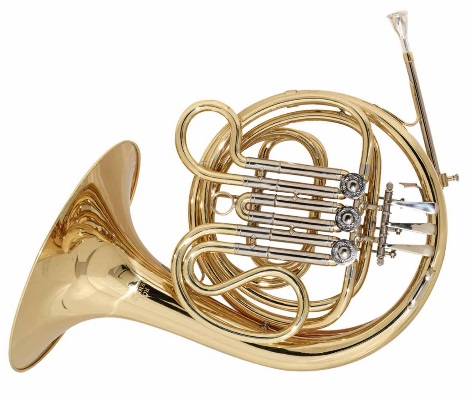 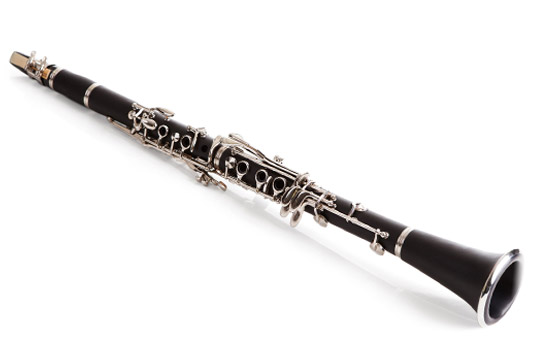 cors
cors

cors
contrebasse
contrebasse

contrebasse
clarinette
clarinette

clarinette
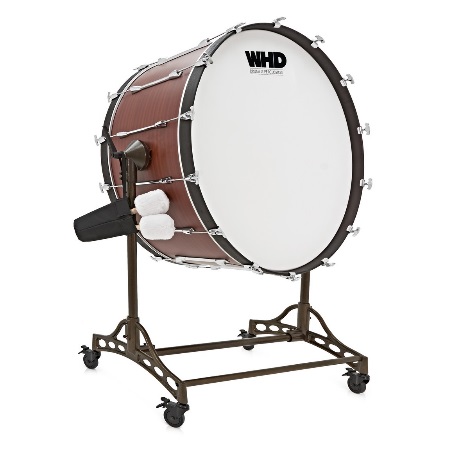 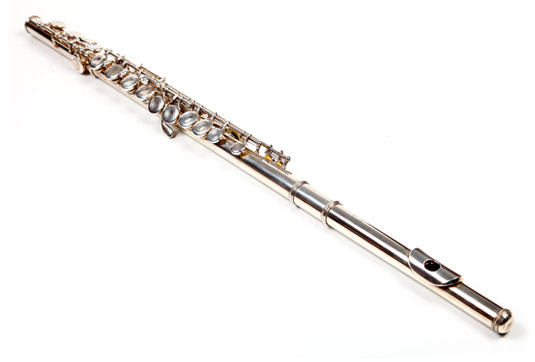 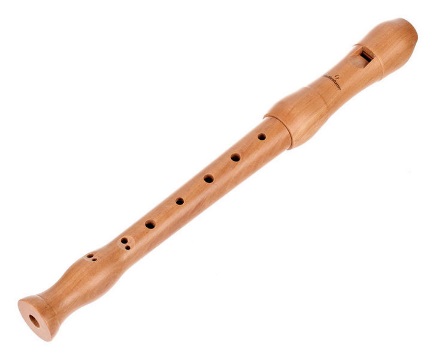 flûte traversière
flûte traversière

flûte traversière
grosse caisse
grosse caisse

grosse caisse
Flûte à bec
flûte à bec

flûte à bec
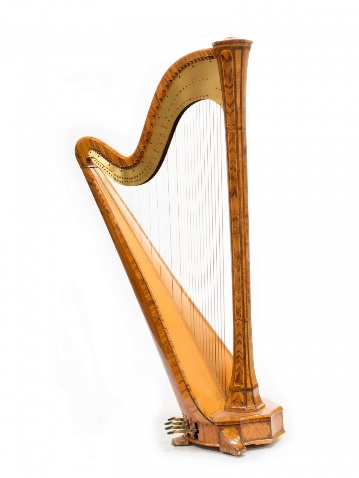 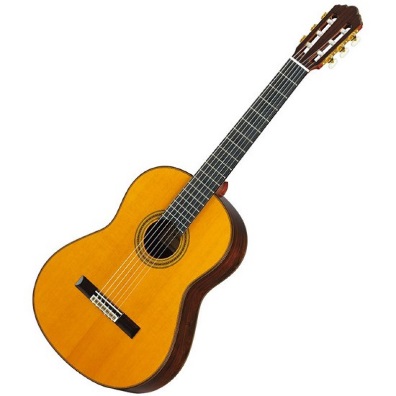 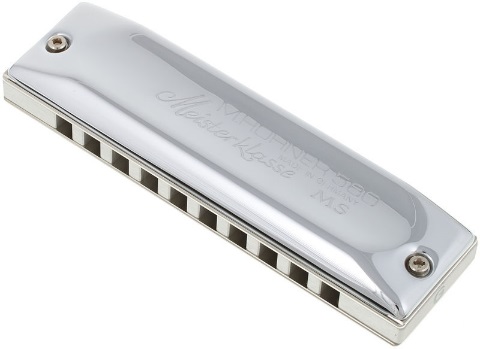 guitare
guitare

guitare
harmonica
harmonica

harmonica
harpe
harpe

harpe
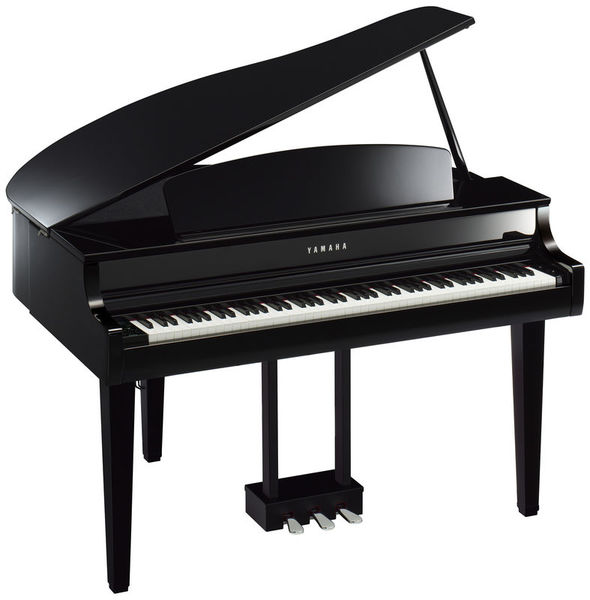 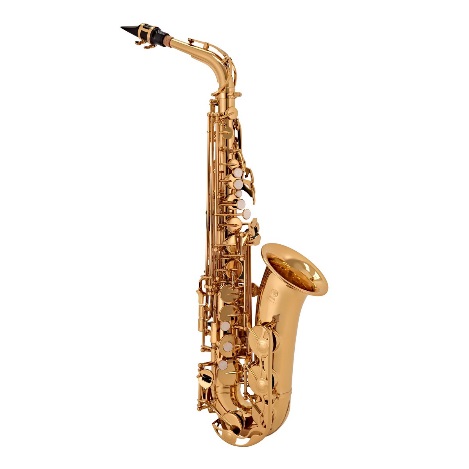 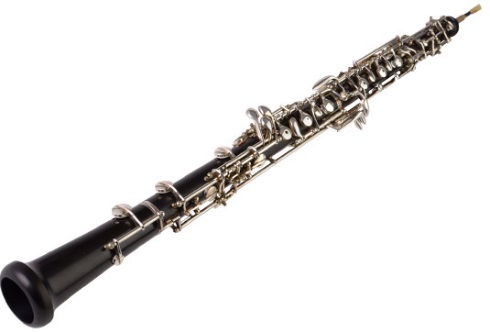 hautbois
hautbois

hautbois
piano
piano

piano
saxophone
saxophone

saxophone
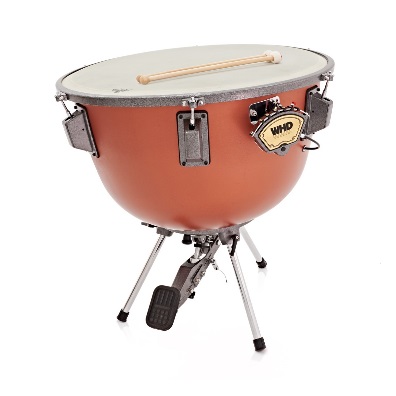 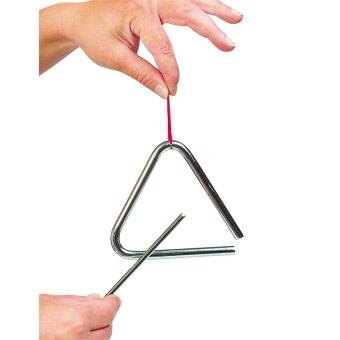 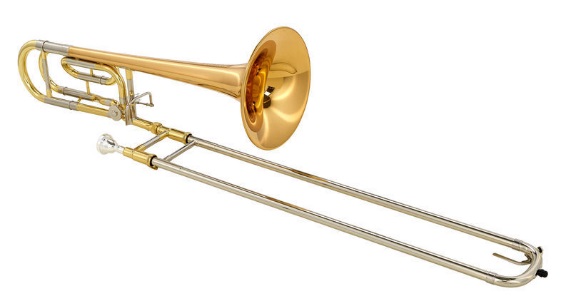 timbale
timbale

timbale
trombone
trombone

trombone
triangle
triangle

triangle
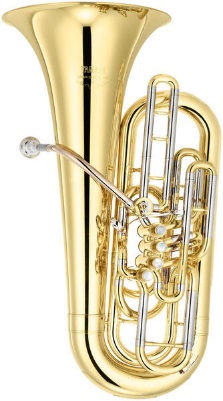 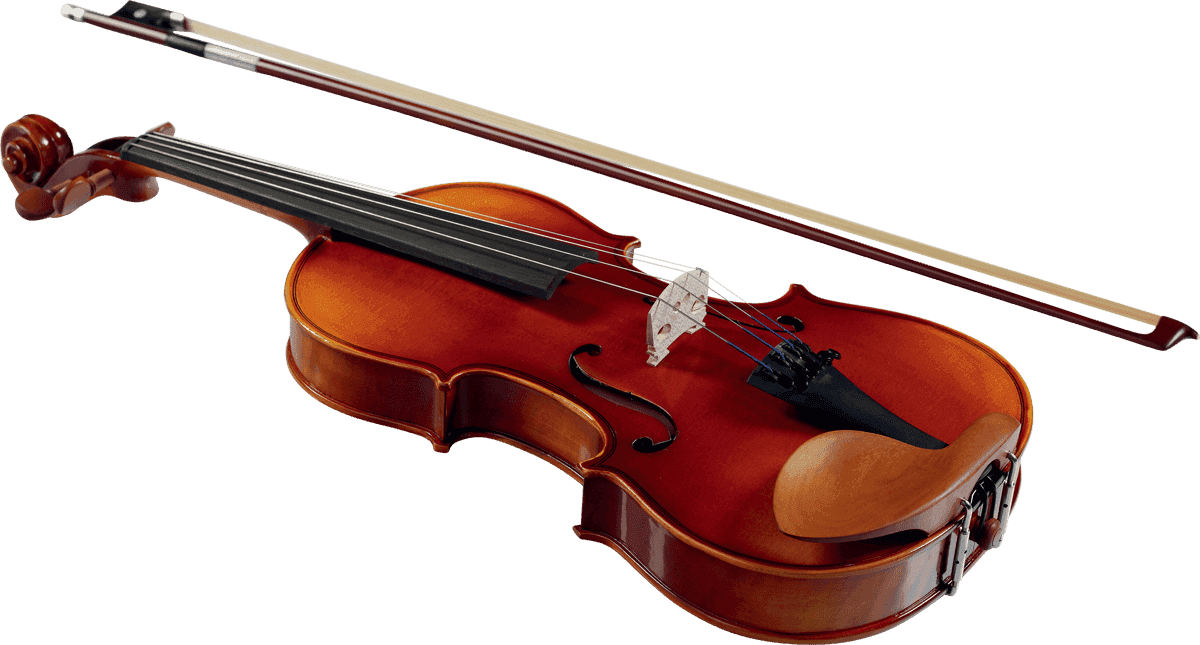 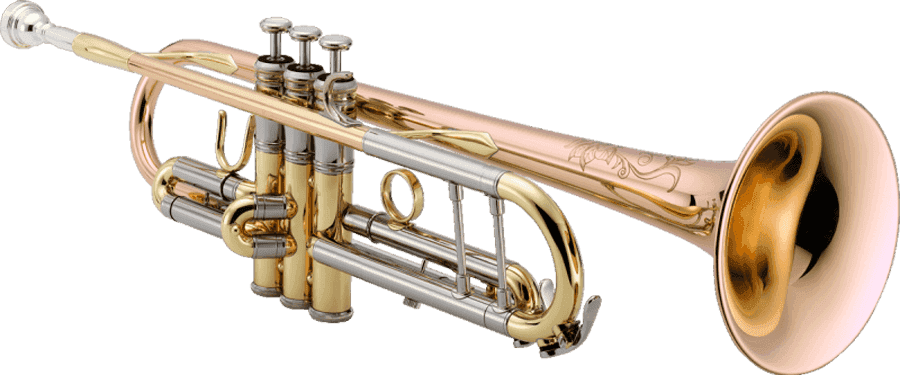 tuba
tuba

tuba
violon
violon

violon
trompette
trompette

trompette
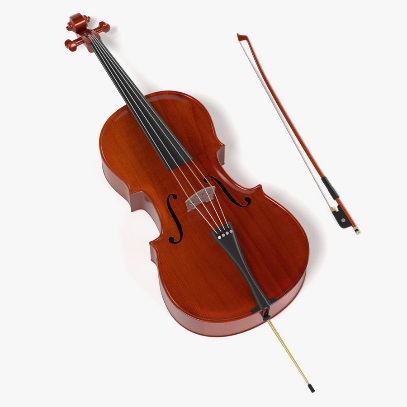 violoncelle
violoncelle

violoncelle